Plans and development within the CPA in Finland
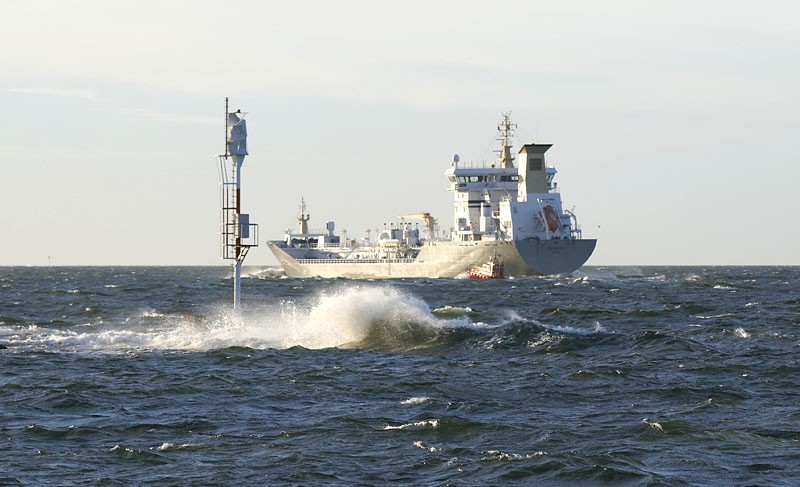 BPAC 2.2.2011
Valtteri Laine
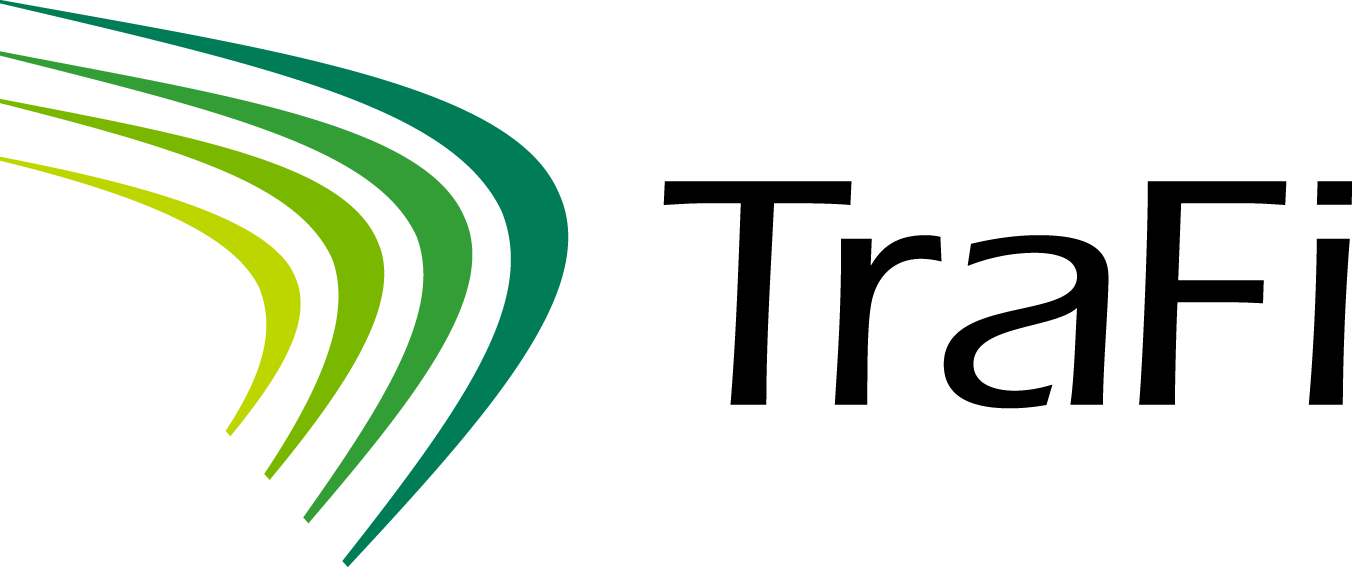 Pilotage in Finland
New Pilotage Act 1.1.2011
Finnpilot is replaced with Finnpilot Pilotage Ltd
English is allowed as a PEC language since July 2011
Exemptions limited to 3 700 GT except icebreakers

New Government Decree on Pilotage
The amounts of training voyages will be increased
The use of ship simulators will be increased
The role of nautical institutes will be more important
31/01/2011
2
English as a PEC language
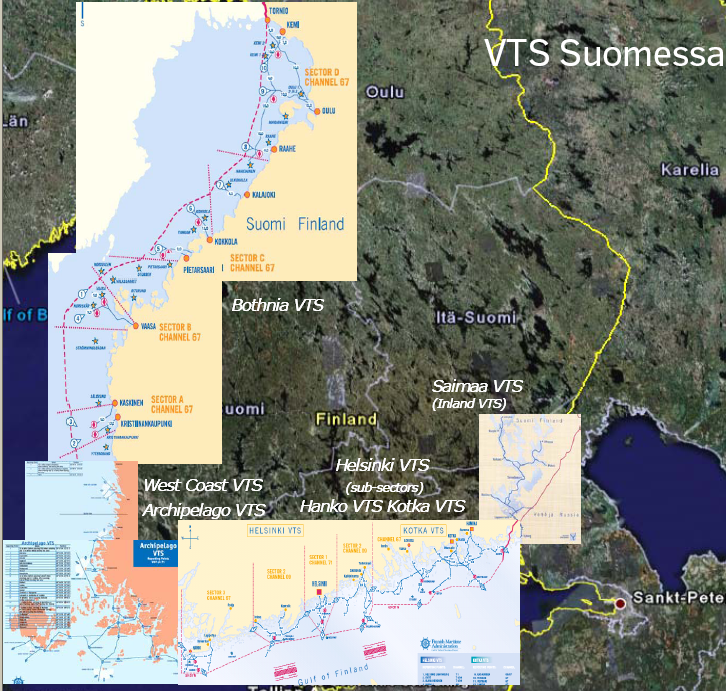 English will be accepted as a PEC
language only in certain parts of 
Finland.
31/01/2011
3
MINTC WorkgroupOpeneing of the pilotage services to markets
31/01/2011
4
Pilotage in Finland
31/01/2011
5
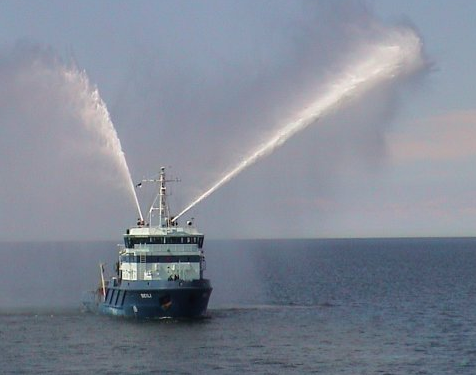 Thank you for your attention!
31/01/2011
6